本様式に従い、提案する研究開発の説明資料を作成してください。様式中の項目や注意書きで指定する内容を参考にして作成ください。構成（順番）や体裁等は変更頂いて結構です。
提案書の概要となるように作成ください。
必要に応じ、コアとなる技術に関する説明資料や本様式の各項目に係る補足説明資料等、参考資料を追加頂くことは可能です。
記載の内容が判読しやすい字体とし、大きさは12ポイント以上を基本としてください。
積極的に図、写真、グラフ等を使用して、簡潔にわかりやすく説明するようにしてください。
原則、15頁程度（予算額・内訳に係る資料は除き、表紙、参考資料等の挿込スライドを含む頁数）でまとめてください。
青字の説明書きを参考に記載してください。
作成時は説明書きを削除してください。項目は、削除・追加しないでください。
概要資料作成後、[スライドショー] タブ -> [スライドショーの記録]から各ページのナレーションを追加してください（P.13のナレーション追加について確認ください）。
ナレーションの時間は必ず15分以内としてください。
別添３
提案概要説明資料
○○○○の研究開発（提案事業の名称記載）
提案者　 　：〇〇〇〇、〇〇〇〇、〇〇〇〇・・・

実施期間 　：○年間（２０２３～２０●●年度）

提案予算額：○○○百万円
提案される企業、大学、研究機関等の名称を記載してください。
共同提案の場合、代表機関を一番左に記述し、共同提案者を続けて併記してください。委託先、共同実施先はその旨明示の上、記載ください。
（提案全体に係る留意点）
・成果最大化に向けて、①ユーザーのニーズ把握（研究開発成果を海外に広く展開する観点から、国外ユーザーとの意見交換や当該ユーザーによる評価を重点的に実施）及び②研究開発期間中の製品化の促進（研究開発期間中に製品化の見込みが得られたものについては、開発期間中であっても研究開発の内容から一部を切り出し、早期の製品化）の点を積極的にご検討ください。
１．提案の概要（１）
事業概要
現在、日本国内には、ポスト５Ｇを含む情報通信システム等において必要となる先端的なロジック半導体等（以下、「先端半導体」）の製造能力が無く、供給安定性等の観点で脆弱な状況にある。特に、●●の急激な高まりが予想されており、●●が必要とされている。そこで●●の課題解決を目的に、●●（手法）を用いて、●●に関する技術開発を行う。当該技術を●●に展開（社会実装）し、●●●という事業をすることを想定する。
提案技術に係る研究開発の産業・社会ニーズ等の背景、必要性、技術開発課題、解決方法、産業社会への波及効果等の概要を簡潔に記載ください。
・先端半導体の製造において今後重要性が増すと考えられる分野の材料・部材に関する技術開発を対象とします。
2
１．提案の概要（２）
・提案事業の概要に係る説明図を記載ください。研究開発の概要に加え、技術開発の成果がどのように将来的に社会実装され、産業社会の革新をもたらすかに係るイメージも併せて記載ください。
・提案者が保有するコア技術の特徴、強み等について、併せて記載ください。
提案事業の概要説明図
3
・研究開発の内容について、本提案において特に解決すべき課題、課題解決の突破口として考える要素、解決のアプローチ等について、適宜「図表」などを挿入しつつ、わかりやすく示してください。
・専門用語はなるべく使わず、平易な文章を心がけ、必要に応じ、注釈を付す等、分かりやすく記載下さい。
・学術機関等との共同研究のうち公共性・公益性があると考える研究開発については、事業項目内にその旨と理由を記載してください。
２．事業内容
事業項目①　●●の開発
・・・・・・・・・・・・・・・・・・・・・・・・・・・・・・・・・・・・・・・・・・・・・・・・・・・・・・・・・・・・・・・・・・・・・・・・・・・・・・・・・・・・・・・・・・・・・・・・・・・・・・・・・・・・・・・・・・・・・・・・・・・・・・・・・・・・・・・・・・・・・・・・・・・・・・・・・・・・・・・・

事業項目②　●●の開発
・・・・・・・・・・・・・・・・・・・・・・・・・・・・・・・・・・・・・・・・・・・・・・・・・・・・・・・・・・・・・・・・・・・・・・・・・・・・・・・・・・・・・・・・・・・・・・・・・・・・・・・・・・・・・・・・・・・・・・・・・・・・・・・・・・・・・・・・・・・・・・・・・・・・・・・・・・・・・・・・

事業項目③　●●の開発
・・・・・・・・・・・・・・・・・・・・・・・・・・・・・・・・・・・・・・・・・・・・・・・・・・・・・・・・・・・・・・・・・・・・・・・・・・・・・・・・・・・・・・・・・・・・・・・・・・・・・・・・・・・・・・・・・・・・・・・・・・・・・・・・・・・・・・・・・・・・・・・・・・・・・・・・・・・・・・・・
4
△△△株式会社
○○○株式会社
（○○○○を委託）
国立大学法人□□□大学
（○○○○を委託）
国立研究開発法人▽▽▽
（○○○を共同研究）
３．研究開発の体制
・提案する研究開発を実施する体制とそれぞれの役割を下図のように記載してください（提案書に記載する実施体制の転記あるいは簡略化したもので構いません）
【委託先】
【助成先】
【共同研究先】
5
４．研究開発のスケジュール
・研究開発の全体スケジュールを記載ください。
・事業年数によりスケジュール表を調整してください。
2026.4
2027.4
2028.4
2025.4
2024.4
2023.4
◆事業終了
◆開始
目標：～～～～を達成
事業項目①
目標：～～～～を達成
事業項目②
目標：～～～～を達成
事業項目③
6
５．研究開発の目標
・提案する研究開発の目標を中間時点と最終時点について具体的かつ定量的に記載してください（極力、目標仕様等の具体的な数値を記載してください）。
・目標を一つにまとめることが出来ない場合は、いくつかのカテゴリーに分けて記載頂いても結構です。
・研究開発計画における開発目標との合致、対応状況も記載してください。
【目標】
①中間目標（※５年間の提案の場合は事業開始から２．５年後）
②最終目標（※５年間の提案の場合は事業開始から５年後）
7
・本研究開発の目標が国内外の既存技術の性能や競争相手の性能と比較して優位であることを客観性のある数値で説明する等により、上記目標の妥当性を明示してください。
・一例として以下の表を載せておりますが、別の図や表を活用してベンチマークを表現頂いても結構です。
６．技術のベンチマーク
8
※RA（Run After）、DH（Dead Heat）、LD（Leading）
７．研究開発成果の実用化・事業化の見通し（１）
・添付資料２（事業化計画書）のうち、１．項について要約して簡潔に記載ください。
（１) 実用化・事業化を行う製品・サービス等の概要

(内容）
　研究開発の成果が、製品・サービスへどのように反映されるか記載してください。
（製作・実施等の制約）
　必須となる材料等の調達先（国、企業、産地等）や制約等、サプライチェーン上の立ち位置等を記載してください。
(用途（販売予定先））
　当該製品・サービスの想定される販売ルート、販売先等を記載してください。この販売先以外の分野等で利用できる場合は、それについても記載してください。また、自らが実用化・事業化するのではない場合には、どの様な形で製品・サービスが実用化されることを想定しているのかについて記載願います。ライセンスビジネスも構想している場合は、併せて記載下さい。
・添付資料２（事業化計画書）のうち、２．項、３．項について要約して簡潔に記載ください。
（２) 研究開発への取組

研究開発を考えるに至った経緯（動機）
事業として成功すると考える理由
事業化のスケジュール
オープン＆クローズ戦略等

※内容の詳細は様式第1の添付資料２（事業化計画書）をご参照ください。
9
代表取締役社長 aa aa
（事業にコミットする経営者）
７．研究開発成果の実用化・事業化の見通し（２）
・添付資料２（事業化計画書）のうち、６．項について要約して簡潔に記載ください。
XX部F部長
XX本部
E本部長
（研究開発責任者）
連携
（３)グリーントランスフォーメーション（ＧＸ）の実現に向けた研究成果の社会実装へのコミット
組織内の事業推進体制
D部
XXXを担当
チームA
①XXXを担当
チームリーダーG
チームB
②XXXを担当
チームリーダーH
チームC
③XXXを担当
チームリーダーI
XX部
J部長
（事業化/標準戦略担当）
連携
連携
経営戦略における事業の位置づけ
※内容の詳細は様式第1の添付資料２（事業化計画書）をご参照ください。
10
８．予算額と内訳（全期間総括表）
・事業年数により欄を増減してください。
予算総額：　〇〇〇百万円
（単位）百万円
11
（機関名：〇〇〇〇）
８．予算額と内訳（機関別）
・事業年数により欄を増減してください。
【助成対象費用】
（単位）百万円
※学術機関等に対するIV.委託費・共同研究費の場合は「間接経費」の積算が可能です。
　 間接経費を積算に含める場合は上の表に“行”を追加して記載ください。
※学術機関等に対する共同研究は、補助率（1/2）によらず、定額助成とすることが可能です。
12
参考）ナレーションの追加について
[ スライドショー] タブをクリックし、[スライドショーの記録]を選択してください。
その後、[ 先頭から録音を開始] をクリックしてください。
ナレーションの時間は15分以内（時間厳守）としてください
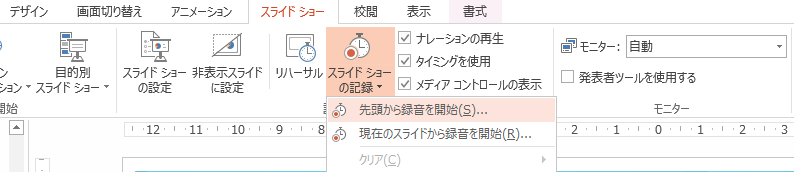 [スライドとアニメーションのタイミング] と [ナレーション、インク、レーザーポインター]にチェックが入っていることを確認し、[記録の開始]をクリックして開始してください。
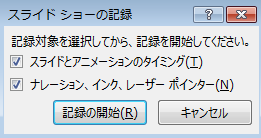 記録終了後にファイルを保存し、スライド切替のタイミングで適切に音声が入っているか最終確認をお願いします。
13
※）Power Pointのバージョンにより表示が異なる場合があります。